Дифференциация З-Ж
[з]
Согласный
Звонкий, парный
Твёрдый, парный
[ж]
Согласный
Звонкий, парный
Твёрдый, непарный
З   			 Ж
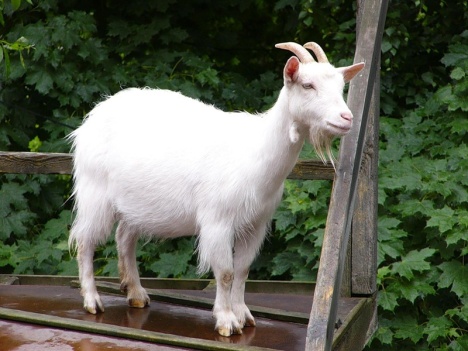 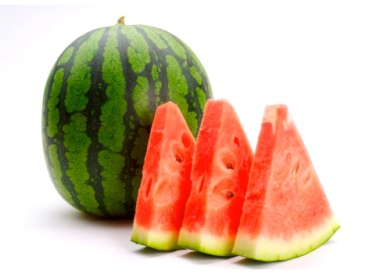 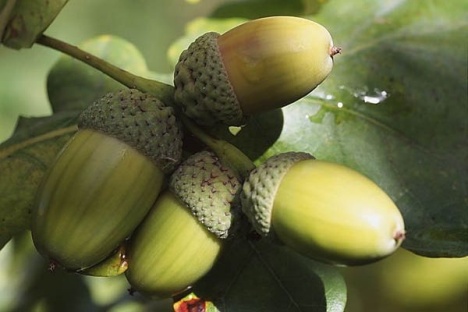 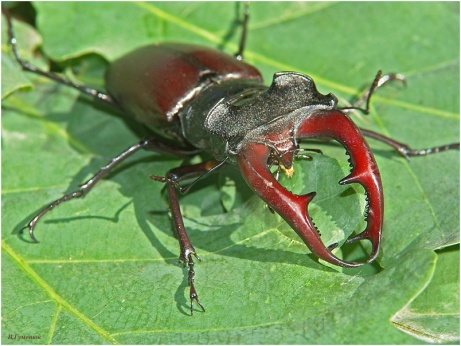 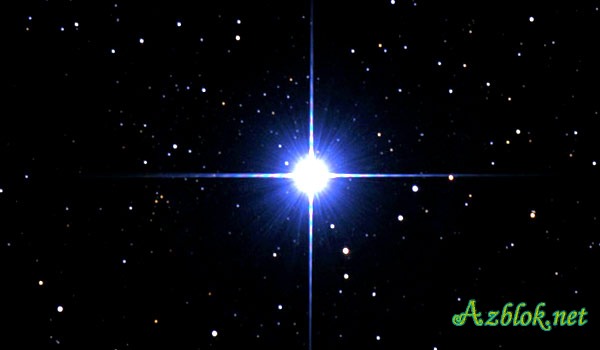 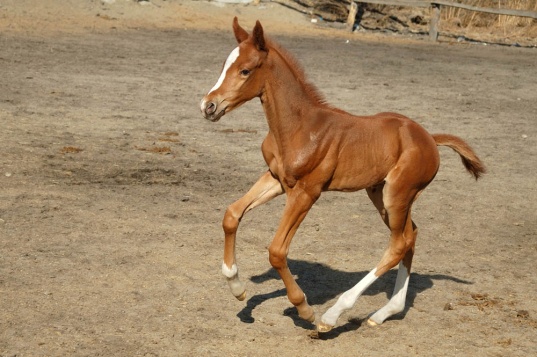 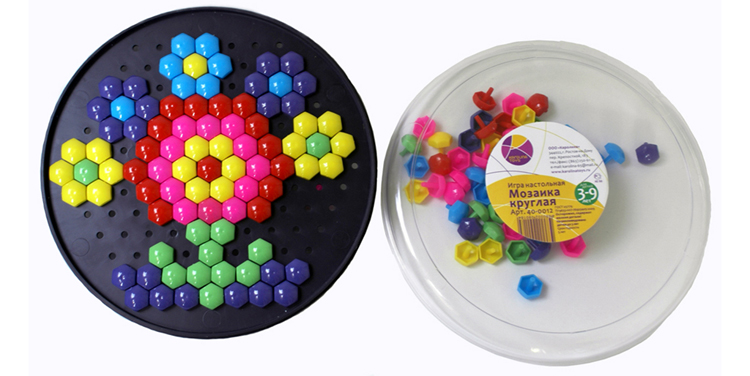 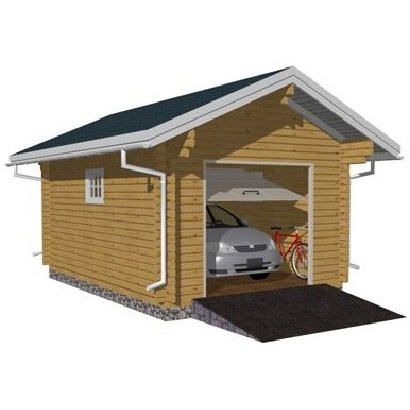 Зиму мы ждали, зиму мы звали. Нужна зимой шуба, нужны зимой сани. Ёжик ползет в овражек. Тяжело нагружены возы. Звонкое пение стрижей слышно издалека. Наше звено называют дружным. Песню раннюю запел в лазури жаворонок звонкий.
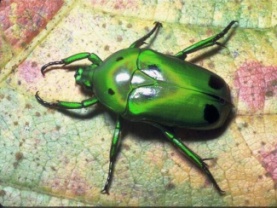 Зоя нашла зеленого           . У Лизы новые               . 
  В зоопарке живет полосатая     
          . 
  Женя и Зина ждут            .    В дождь надо брать         .
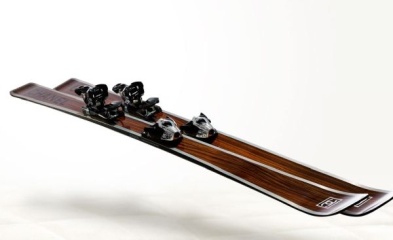 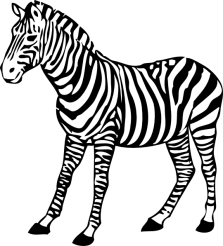 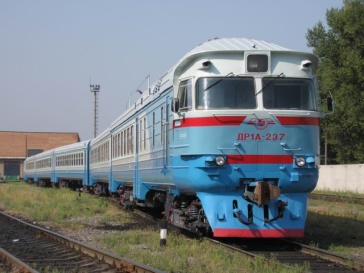 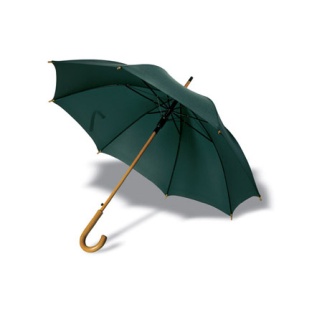